Spanish
Describing locations [2/2]
Plural definite articles (los/las)
Phonics [ca], [co], [cu]
Señorita Correa
[CA]
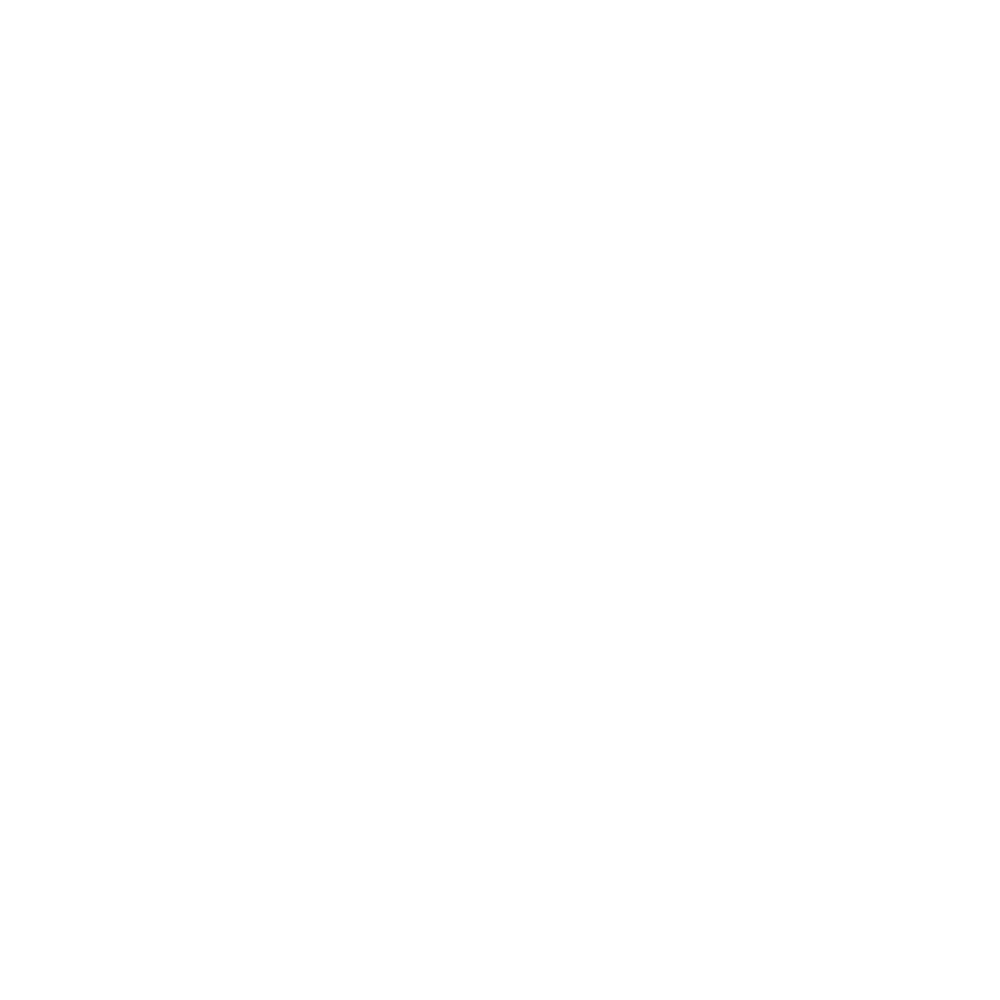 cantar
calle
casa
[CO]
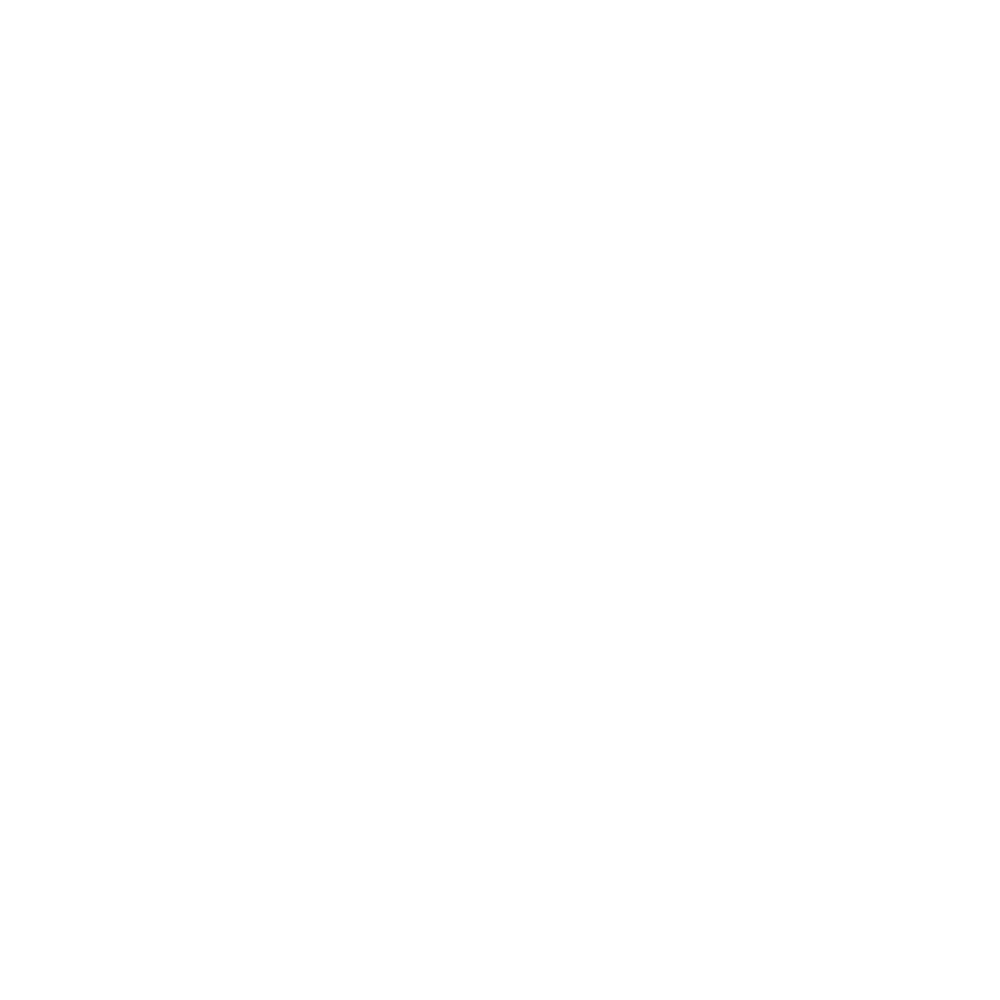 coche
comer
con
[CU]
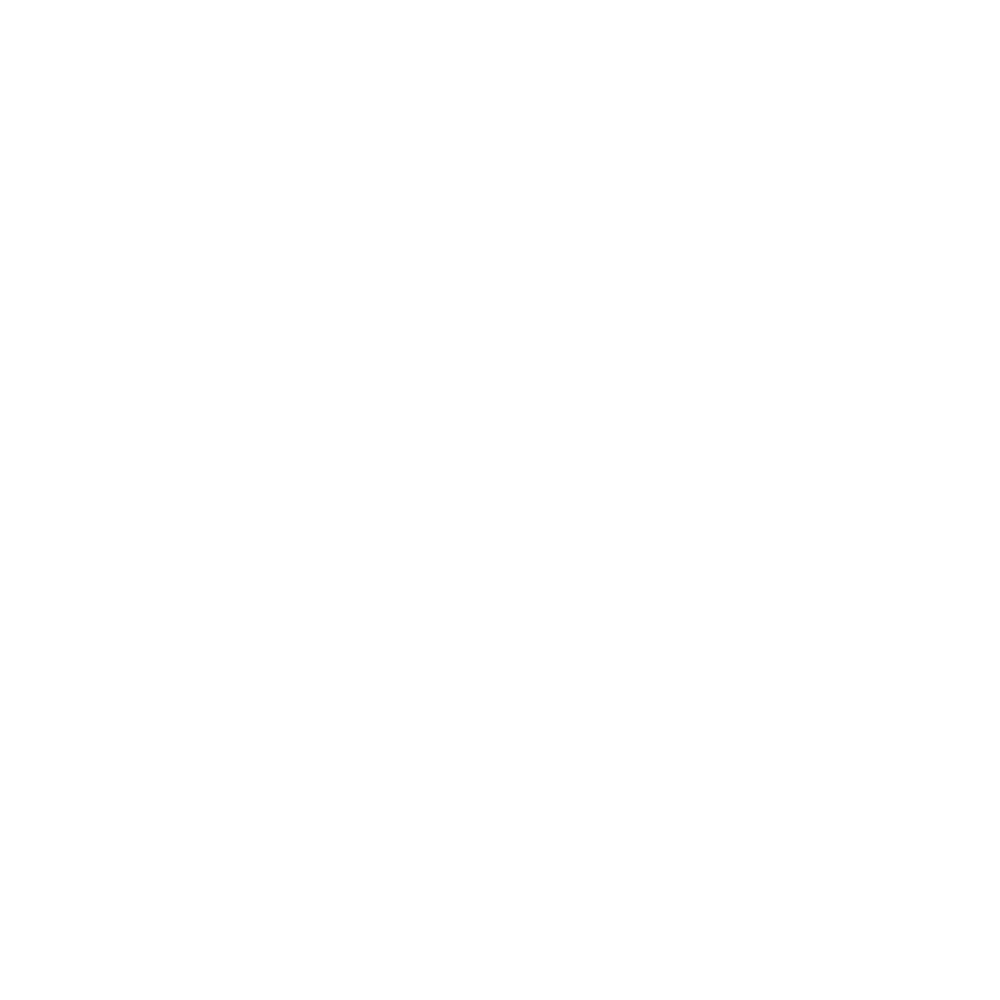 cultura
escuchar
documento
Using the plural definite articles ‘los’ and ‘las’
Remember that all nouns have a gender in Spanish.
feminine
masculine
Spanish has two genders: ____________ and ___________.
To say ‘the’ before a singular noun, use ‘el’ or ‘la’.
To say ‘the’ before a plural noun, use ‘los’ or ‘las’.
Masculine nouns
Feminine nouns
el
banco
the bank
tienda
la
the shop
the shops
las
tiendas
los
bancos
the banks
Note that nouns ending in a vowel add -s to form the plural. However nouns ending in a consonant add -es. E.g., El paper (paper) → los papeles (papers)
Plural adjective agreement
Remember that adjectives need to match the noun they refer to:
Compare:
Masculine nouns
Feminine nouns
el
banco
es pequeña.
tienda
es antiguo.
la
los
las
bancos
son pequeñas.
tiendas
son antiguos.
Note that adjectives ending in -e add -s in the plural, but don’t change for gender. E.g.,                  el papel es interesante → los papeles son interesantes.
SER (to be) es = is, son = are (traits)
Repaso

Use ‘ ________’  to mean ‘the’ for a masculine plural noun.      
Use ‘_______’ to mean ‘the’ for a feminine plural noun.  
_______ means ‘they are’ (permanent trait)
Los pueblos _______ ______________ (are small).
Las plazas _______ ________________ (are big).
los
las
son
son
pequeños
son
grandes